The biggest breakthrough in the study of emotions was the discovery of two distinct emotional pathways in the brain.
One of the pathways is fast, and operates mainly at an unconscious level where it screens incoming stimuli and helps us respond quickly to stimuli even before they reach consciousness. 
These cues seem to have a built-in, innate sensitivity to certain cues-explains why we have more fears of spiders, heights and lightening than cars or electricity.
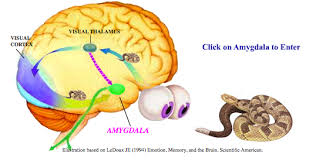 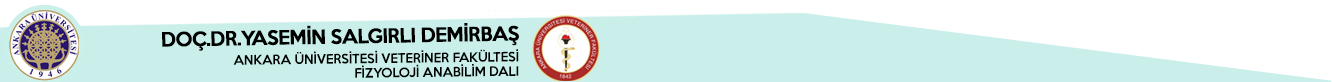 When a car pulls out in front of us on the highway, the thalamus activates and sends an immediate message to the amygdala. 
We quickly move our foot to the brake pedal.
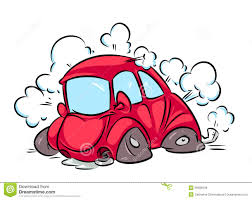 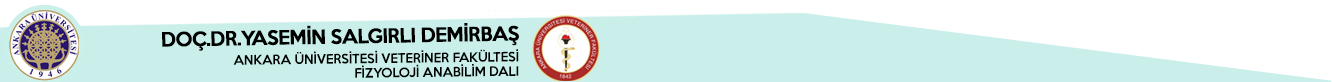 The other pathway is much slower  and linked to explicit memory. 
While it generates emotions more slowly, it delivers more complex information to our consciousness.
This system relies heavily on the cerebral cortex, which is why we can feel fear, despite knowing there is no real basis for that feeling.
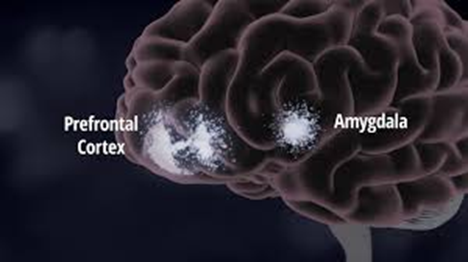 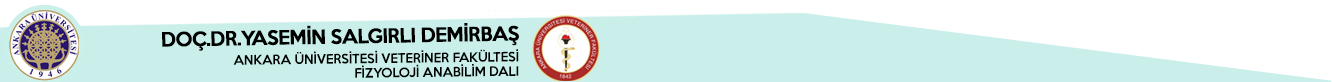 Secondary emotions are more determined by the slow pathway through the frontal lobes in the cortex. 
When we stew in jealousy over the loss of a partner to a rival, the process is more complex. 
Information moves from the thalamus to the frontal lobes for cognitive analysis and integration, and then from there to the amygdala. 
We experience the arousal of emotion, but it is accompanied by a more complex cognitive appraisal, producing more refined emotions and behavioral responses.
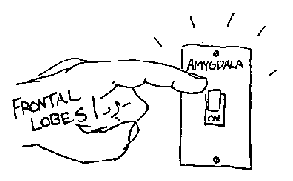 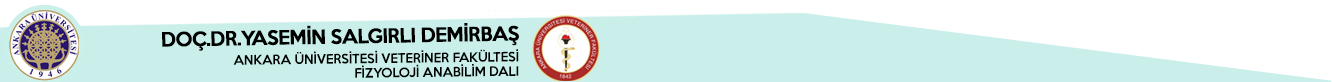 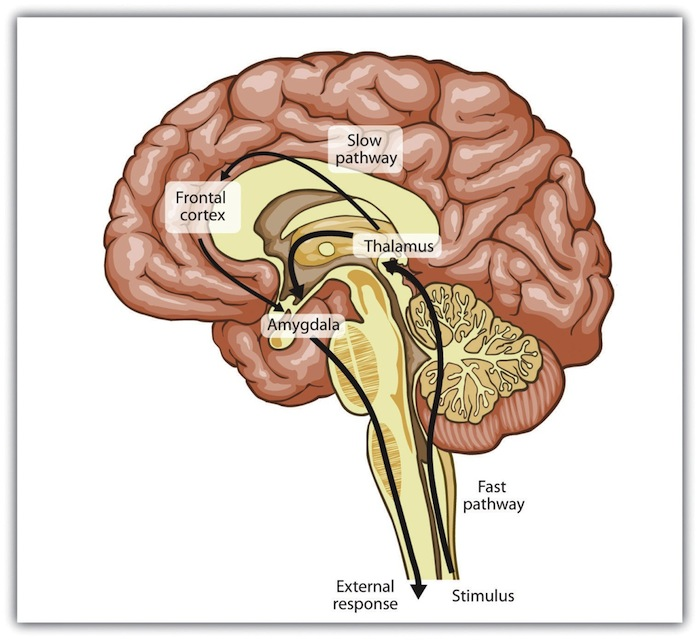 The thalamus acts as the major gatekeeper
Both rely heavily on the limbic system. 
The amygdala plays an especially important role in both emotion pathways.
 In the past it was thought that the amygdala was simply involved in negative emotions. Recently it has been discovered that it plays a role in positive emotions as well.
The two pathways differ,  BUT they do have some things in common.
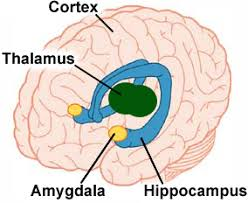 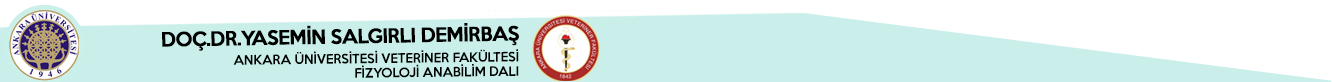 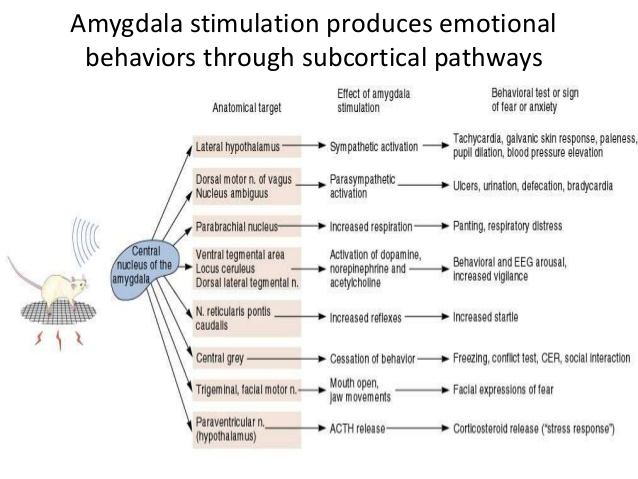 our office
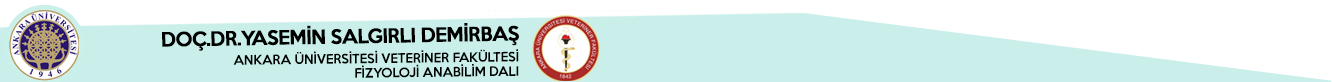 Because there are more neural connections that feed into the frontal cortex from the amygdala than the other way around, it is not uncommon for people to make decisions based on emotion rather than rational thinking.
Emotions are stronger than cognition?
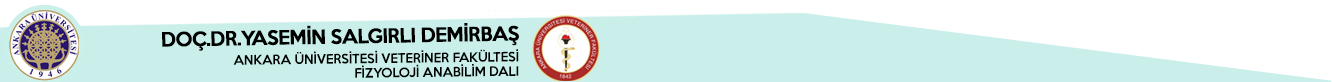 ‘When you hear a strange noise in your bedroom late at night, you are likely to react fearfully before your know whether or not there is something to fear. ‘
Which pathway is involved in this reaction?
‘Now you go into your bedroom, check, and realize it was just your cat jumping down from a shelf. You’ve appraised the situation as harmless so the fear abates.’
What’s the pathway here?
SIMPLE QUESTIONS
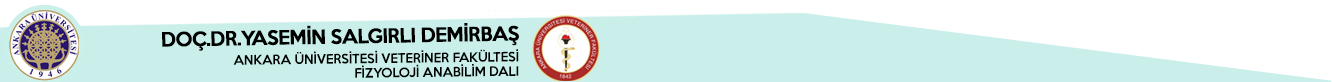 EMOTIONAL FEMALES
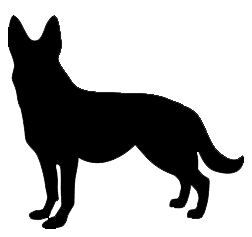 WHY FEMALES ARE MORE EMOTIONAL?
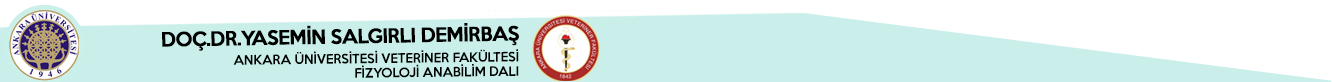 Biology
Genetics
Hormones
Culture
Boys and girls learn different lessons about emotion and emotional control. 
Boys are largely taught to hide emotions that may be seen as weaknesses and are praised for emotions that show strength and dominance. 
Girls are taught the exact opposite.
Female vs.Male
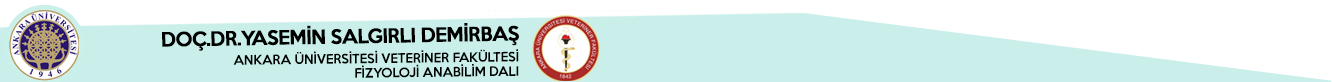 Different parts of our brain deal with different emotions.  In the cerebral cortex, the right hemisphere generally specializes in negative emotions and the left hemisphere generally processes more positive and joyful emotions.

The idea that each hemisphere specializes in different classes of emotion has been called lateralization of emotion.
Lateralization of Emotion
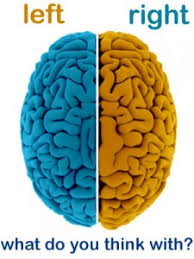 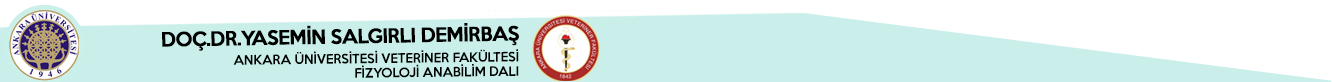 Psychological Theories of Emotion
James-Lang Theory: Emotion follows behavior: “We feel sorry because we cry; angry because we strike; afraid because we tremble.”
Cannon-Bard Theory: Emotions are not just a separate mental experience: “Is that a threat? Then I’m afraid.”
The Schachter-Singer “two-factor” theory:  Emotions do not exist until we add a label to whatever body sensations we are feeling.
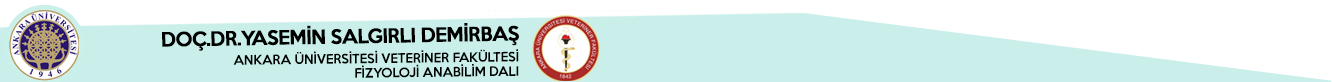 Physiological arousaltremblingincreased heart rate
Emotionfear
Physiological arousaltremblingincreased heart rate
Emotionfear
Physiological arousaltremblingincreased heart rate
Emotionfear
Cognitive interpretation“I feel afraid!”
James-Lange theory
Stimulussnake
Cannon-bard theory
Stimulussnake
Two-factor theory
Stimulus
Copyright © Allyn & Bacon 2007
When Mr. Morgan began to misinterpret his harmless symptoms of autonomic nervous system arousal as indicative of an impending heart attack, he suffered an unusually intense level of fear. His emotional suffering is best understood in terms of the: ?
If people who have just been aroused by watching rock videos are insulted, their feelings of anger will be greater than those of people who have been similarly provoked but were not previously aroused. This is best explained by the: ?
Which theory would suggest that you experience the emotion of anger at the same time that your heart begins to beat rapidly?
THREE QUESTIONS
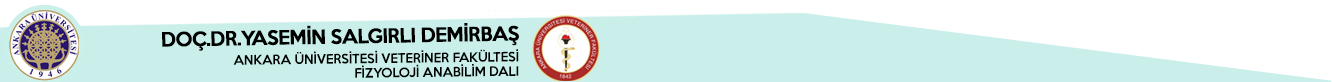 Yerkes-Dodson law: A theory that a degree of psychological arousal helps performance, but only to a certain point. Too much or too little arousal can decrease performance. Also known as the Inverted U.
Place your screenshot here
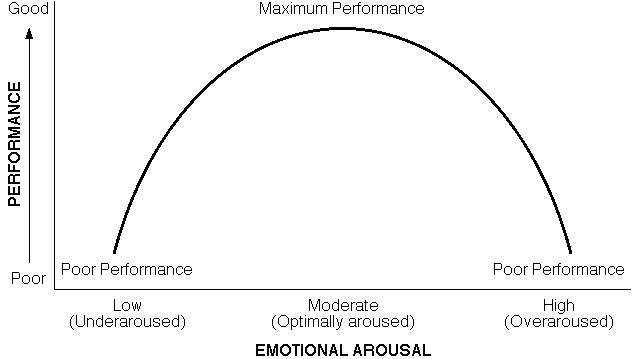 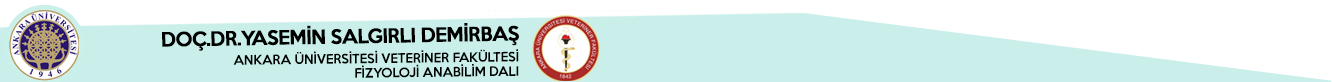